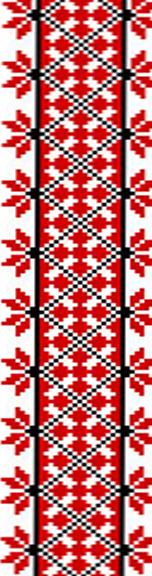 ТЕМА:
УКРАЇНСЬКА ФРАЗЕОЛОГІЯ. 
ФРАЗЕОЛОГІЗМИ ДІЛОВОЇ МОВИ. 
СКЛАДНІ ВИПАДКИ УКРАЇНСЬКОЇ ОРФОГРАФІЇ 
В ТЕКСТАХ ДІЛОВИХ ПАПЕРІВ. 
ХАРАКТЕРИСТИКА НА ОДНОГРУПНИКА. 
ПОВІДОМЛЕННЯ ПРО ЗАХІД. ПРЕС-РЕЛІЗ
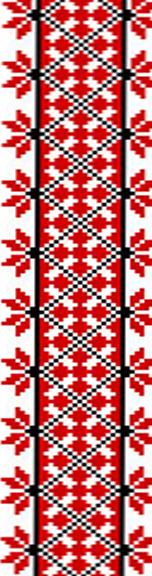 План
1. Фразеологія. Ознаки й типи фразеологізмів.
2. Джерела фразеології.
3. Місце фразеологізмів у діловому мовленні.
4. Особливості перекладу фразеологізмів.
5. Українська орфографія, її значення для правильного оформлення ділових паперів.
6. Складні випадки вживання апострофа і м’якого знака.
7. Подвоєння, подовження, спрощення, чергування.
8. Складні випадки вживання великої літери.
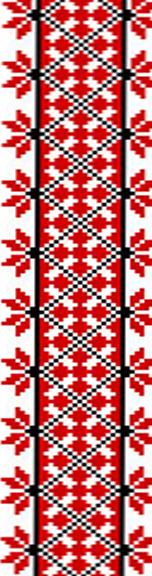 Фразеологія – це розділ лінгвістики, що вивчає фразеологічну систему мови.
Об’єктом вивчення фразеології як мовознавчої дисципліни є сукупність усіх фразеологічних одиниць (фразеологізмів) мови. Предметом фразеології є вивчення типологічних ознак фразеологізмів, дослідження їхньої природи і сутності, закономірностей функціонування.
Фразеологізмом (фразеологічною одиницею) називається лексико-граматична єдність двох і більше компонентів, граматично організованих за моделлю словосполучення чи речення, яка, маючи цілісне значення, відтворюється у мовленні за традицією, автоматично.
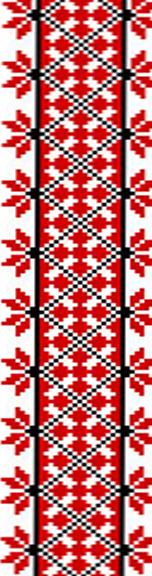 Фразеологія – це розділ лінгвістики, що вивчає фразеологічну систему мови.
Об’єктом вивчення фразеології як мовознавчої дисципліни є сукупність усіх фразеологічних одиниць (фразеологізмів) мови. Предметом фразеології є вивчення типологічних ознак фразеологізмів, дослідження їхньої природи і сутності, закономірностей функціонування.
Фразеологізмом (фразеологічною одиницею) називається лексико-граматична єдність двох і більше компонентів, граматично організованих за моделлю словосполучення чи речення, яка, маючи цілісне значення, відтворюється у мовленні за традицією, автоматично.
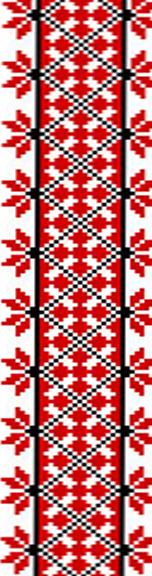 Фразеологізми об'єднуються в єдину систему одиниць на основі таких типологічних ознак:
1) семантична цілісність (неподільність) компонентів фразеологізму (значення фразеологічної одиниці не може бути витлумачене на основі значень тих слів, які входять до неї);
2) стабільність компонентного складу, усталеність порядку слів;
3) автоматичність відтворення фразеологізму в мовленні;
4) кількакомпонентний склад;
5) можуть вступати в синонімічні й антонімічні відношення: теревені правити – ляси точити – дурниці молотити; хоч греблю гати – кіт наплакав;
6) характеризуються образністю.
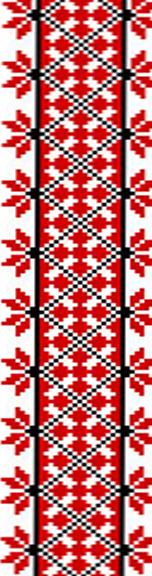 Фразеологічні зрощення – це  такі семантично неподільні сполучення слів, цілісне значення яких не пов’язане зі значенням тих слів, що входять до їхнього складу.

Фразеологічна єдність – це такі семантично неподільні фразеологізми, цілісне значення яких умотивоване значенням слів, що входять до їх складу.

Фразеологічне сполучення – це такі фразеологізми, складові частини яких мають певну самостійність: одне з слів може бути замінене іншим.
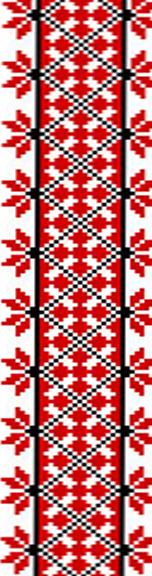 За ознакою відтворюваності та усталеністю компонентів виділяють такі мовні одиниці, як прислів’я, приказки, крилаті вислови.

Прислів'я – стійкий, ритмічний за будовою вислів повчального характеру. У ньому зафіксовано практичний досвід народу та його оцінка різних подій і явищ.
Приказка – стійкий вислів, який образно розкриває певне явище. Приказки позбавлені узагальнювального, повчального характеру і висловлюють незавершену думку.
Крилаті вислови (слова) – стійкі образні вислови, засвоєні з фольклорних або наукових джерел, вислови видатних осіб. Основною їхньою ознакою є зв’язок з літературним джерелом, стійкість і популярність завдяки їхній влучності.
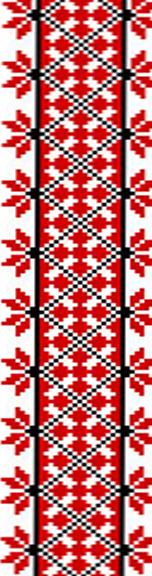 Джерелами виникнення фразеологізмів української літературної мови є:
Вислови з античної культури: Дамоклів меч, Авгієві стайні, троянський кінь, Ахілесова п’ята.
Переклади видатних людей: Люди, будьте пильні! (Ю. Фучик).
Крилаті вислови українських письменників: Хіба ревуть воли, як ясла повні? (Панас Мирний); Не називаю її раєм (Т. Шевченко). 
Переклади крилатих висловів зарубіжних письменників: Герой нашого часу (М. Лєрмонтов). Нам спокій тільки сниться (О.Блок). Сміх крізь сльози (М. Гоголь). Бути чи не бути (В.Шекспір). 
Біблійні та євангельські вислови: берегти, як зіницю ока; повертатися на круги своя; прощайте ворогам вашим; маслинова гілка; книга за сімома печатями; кожний камінь кричить; кари єгипетські.
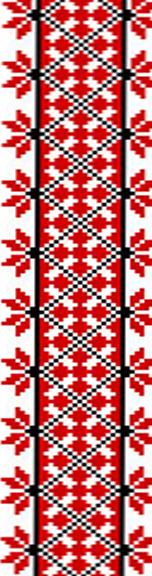 У діловому спілкуванні фразеологізми, цитати на підтвердження якоїсь думки, прислів’я і приказки вживаються здебільшого в усному мовленні (бесіди, лекції, публічні промови).
 
У писемному мовленні офіційно-ділового стилю поширеними є фразеологізми нейтрального емоційного відтінку, напр.: порушити питання, порядок денний, довести до відома, з оригіналом згідно, віддати наказ, поставити підпис та ін.

Визначивши джерела виникнення фразеологічних одиниць та їхні основні ознаки, доречно вести мову про основні способи перекладу фразеологічних одиниць: фразеологічним еквівалентом, фразеологічним аналогом, калькуванням, описовим перекладом, контекстуальними замінами.
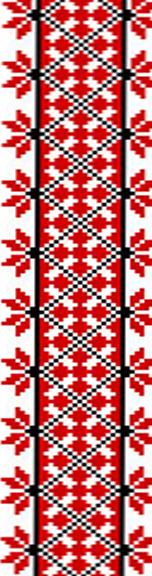 Фразеологічний еквівалент. Такі образні фразеологічні одиниці в рідній мові, які повністю відповідають по змісту якому-небудь англійському фразеологізму і які базуються на одному з ним образі перекладаються за допомогою еквівалентів (інтернаціональні вирази, які несуть біблійно-міфологічний чи літературний характер): An old dog will learn no new tricks. – Старого пса новим фокусам не навчиш.
Фразеологічні аналоги. Кількість образних фразеологічних одиниць, які співпадають за змістом та образністю в англійській та рідній мовах, порівняно невелика. Значно частіше перекладачеві треба використовувати український фразеологізм, аналогічний за змістом, але який базується на іншому образі, наприклад:
1. Absence makes the heart grow fonder. – Відстань посилює почуття.
2. Accidents will happen in the best regulated families. – Нещастя буває і в хороших сім’ях.
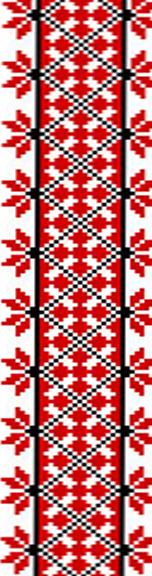 Дослівний переклад (калькування) фразеологічних одиниць. Такий спосіб може бути застосований в тому випадку, якщо в результаті калькування отримаємо вираз, образність якого легко сприймається українським читачем та не створює враження непридатності загальноприйнятим нормам української мови. Дослівний переклад не є фразеологічним перекладом, бо він не використовує готові фразеологічні одиниці, які є у мові перекладу, а кожного разу створює новий образний зворот, чужий рідній мові, хоча і зрозумілий:
1. What is sauce for the goose is the sauce for the gander. – Що для гуски приправа, те й для гусака приправа.
2. One swallow does not make a summer. – Одна ластівка не робить літа.
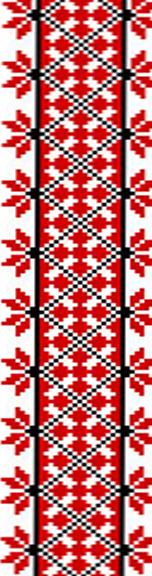 Описовий переклад. Якщо англійський фразеологізм не має в рідній мові еквіваленту або аналогу, а дослівний переклад міг би привести до малозрозумілого буквалізму, перекладачеві необхідно відмовитись від передачі образності та використовувати описовий переклад – з поясненням змісту фразеологічної одиниці за допомогою вільного сполучення слів:
One man’s meat is another man’s poison. – Про смаки не сперечаються.
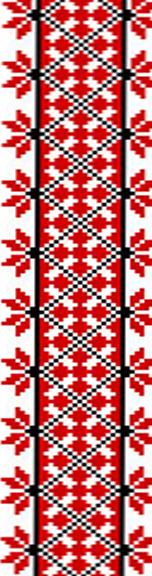 Контекстуальні заміни при перекладі полягають в тому, що перекладач намагається знайти таку українську ФО (фразеологічну одиницю), яка хоч і не відповідає за значенням англійському фразеологізму, але з достатньою точністю передає його  зміст у цьому конкретному контексті:
1. You can take a horse to the water, but you cannot make him drink. – Силою не будеш милою. // Силою криницю копати – води не пити.
2. You never know what you can do till you try. — Ділу діло вчить. // Навички майстра роблять. // Очі бояться, а руки роблять.
3. Dog does not eat dog. – Собака собаці хвоста не відкусить.
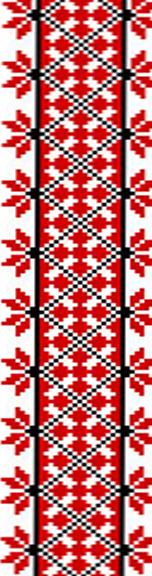 ОРФОГРАФІЯ
Орфографія (від грецького orthos – правильний, рівний і grapho – пишу, або правопис) – це система загальноприйнятих правил, які визначають способи передачі мови у писемній формі.

Правила орфографії загальнообов’язкові, адже однаковість правопису так само, як і однаковість звукового оформлення усного мовлення, сприяє покращенню мовного спілкування. Тому дуже важливо, щоб орфографія була простою, ясною, загальнодоступною для вивчення і вживання.
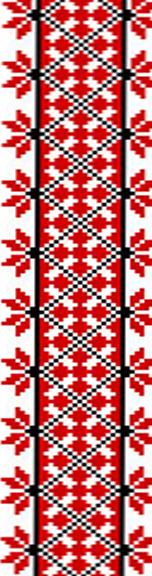 М’який знак пишеться:
1.  У суфіксах -ськ, -зьк, -цьк, -еньк: близький, волинський, донецький, рученька.
2.  У дієсловах перед часткою -ся/сь Ь зберігається: будуються/будують, почисться / почисть.
3.  У звукосполученнях -льк, -ньк, -ськ, та похідних від них -льч, -льц, -ньч, -сьч, -сьц: лялька – ляльці – ляльчин; ненька – неньці – ненчин.
4.  Після букв Д Т З С Ц Л Н наприкінці слова чи складу, якщо ці букви передають м’які звуки: сядь, різьба, вісь.
5.  Після Р лише перед О: трьох, забрьоханий, а також у російських прізвищах Зорькін, Горький. Після інших букв та Р в інших випадках м’якого знаку немає: кров, ніч, верф, десятиріч, облич, голуб.
6.  Після м’яких приголосних перед О: льон, сьомий, дзьоб.
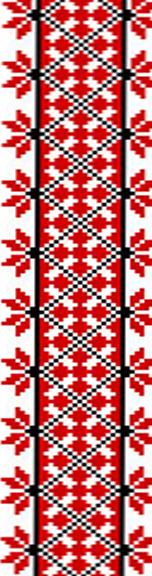 М’який знак пишеться:
7.  У суфіксах ЕНЬК, ОНЬК, ЕСЕНЬК, ІСІНЬК, ЮСІНЬК: голівонька, рученька, самісінька.
8.  у суфіксах СЬК, ЗЬК, ЦЬК - учнівський, паризький, юнацький, але ковзкий, боязкий, різкий, в’язкий, плаский, баский (вони не є суфіксами).
9.  У суфіксах СЬКІСТЬ, ЗЬКІСТЬ, ЦЬКІСТЬ, СЬКИ, ЗЬКИ, ЦЬКИ: французький, людськість, по-французьки.
10.  після Л перед буквами на позначення приголосних (часто перед наступним м’яким): сильний, вітальня, зухвальство, але тарілка – тарілці, білка – білченя (лц, лч походять від лк).
11.  Перед м’яким, пом’якшеними й шиплячими лише коли:
- для позначення м’якого Л: їдальня, пальці.
- у непрямих відмінках та у присвійній формі прикметників, якщо Ь є в початковій формі: скринька – у скриньці.
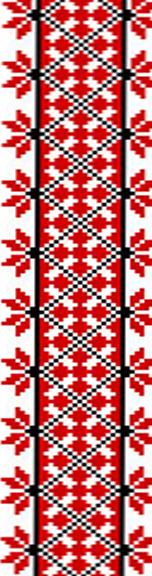 М’який знак пишеться:

- у дієслівних формах наказового способу: стань, виходьте, станьте.
- у дієсловах на - ться та інших дієслівних формах перед -ся, -сь, якщо Ь є в формі без -ся: обговорюється, станься, звертаються, підводься.
12.  У формах родового відмінка множини іменників жіночого роду: пісень, робітниць.
13. У дієслівних формах 3 особи однини та множини дійсного способу: стоїть, спить, стоять, думають.
14. у буквосполученнях НЬЧ, ЛЬЧ, що походять від ЛЬК, НЬК: неньці, доньчин, Юльчик.
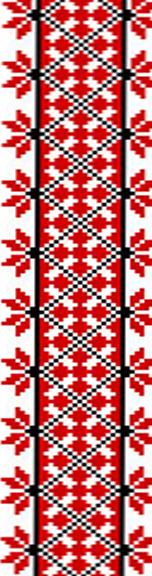 В іншомовних словах пишеться:
1)  після д, т, з, с, л, н перед я, ю, є, ї, які позначають 2 звуки – й+голосний: портьєра, монпансьє, Мольєр, мільйон, павільйон, компаньйон, браконьєр, ательє, пасьянс, Таганька, Лавуазьє, Люсьєн, Дьяков, Третьяков, Касьянов, асфальт, Ананьїн але увертюра, малярія, нюанс, дюна (я, ю позначають а, у), Бйорнсон, Ж’єн, Х’юстон, бар’єр;
2)  після Л,Н перед Йо: мільйон, компаньйон, каньйон;
3)  відповідно до вимови після Л, Н перед літрами на позначення приголосних, а також у кінці слова: мольберт, Тянь-Шань (але алхімія, балкон), гриль, герань (але акрил, шаблон).
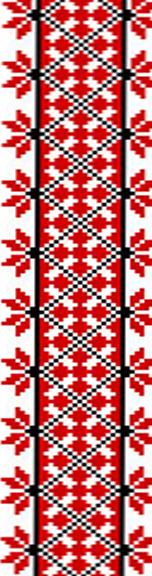 Не пишеться:
1)  після губних Б П В М Ф та шиплячих Ж Ч Ш ДЖ: дріб, ніж, пишеш;
2)  після Р у кінці складу і слова: Харків, звір, гіркий, але Горький, Зорькін;
3)  після Н перед Ж Ч Ш ДЖ і суфіксами СТВ, СЬК: інженер, цвірінчати, велетенський, менший, кінчик, тонший але неньчин (ненька), бриньчати (бренькіт), тьмяний, різьбяр, няньчити;
4) між приголосними, якщо попередній приголосний пом’якшується під впливом наступного м’якого звука: сонця, пісня, кінця.

Зверніть увагу! Не всі звуки можуть бути м’якими. Фонологія української мови розрізняє такі приголосні звуки, які можуть лише пом’якшуватися під впливом сусідніх голосних і, а також а, у, е, які позначаються буквами я, ю, є: губні: б, п, в, м, ф; шиплячі: ж, ч, ш, дж; задньоязикові: ґ, к, х; глотковий: г.
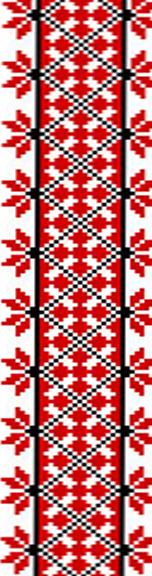 Відповідно, звуки, які межують із пом’якшеними губними, шиплячими, задньоязиковими і глотковим, не будуть зазнавати м’якшення: квітень, свято.
5) між літерами, що позначають подовжені м’які приголосні: суддя, маззю, весілля;
6)  після літер, що позначають м’які приголосні, крім л, якщо за ними йдуть інші букви на позначення м’яких приголосних: радість, пізній, пісня;
7) у буквосполученнях лц, нц, лч, нч, які походять від лк, нк: рибалчин, матінчин, матінці;
8) в українських власних назвах: Уляна, Омелян, Севастян, Тетяна Наталя, Касян, Дяченко, Третяк.
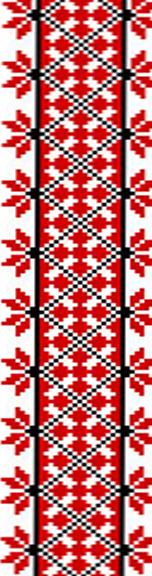 В українській мові подвоєння приголосних відбувається внаслідок:
1)  збігу однакових приголосних звуків на межі значущих частин слова: беззбройний, цінний;
2)  фонетичного процесу уподібнення давнього суфіксального й до попереднього приголосного, тобто прогресивної асиміляції: життя, ніччю, колосся.
Розглянемо випадки, коли відбувається подвоєння:
1)  при збігу двох однакових літер на межі: а) префікса й кореня: беззмістовний, відданий; б) кореня і суфікса: корінний, законний, годинник; в) двох суфіксів: письменник, іменник; г) основи дієслова і постфікса -ся: розрісся, піднісся; д) двох частин складноскороченого слова: міськком (міський комітет), військкомат (військовий комісаріат);
2)  у наголошеннях прикметникових і прислівникових суфіксах -енн-, -анн-: священний, непримиренний, мерзенний, невблаганно, старанно.
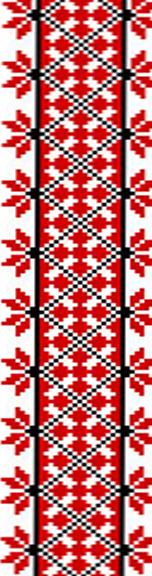 Подовження приголосних передається на письмі двома однаковими літерами у наголошених суфіксах -енн, -а/нн прикметників, а також у похідних іменниках із суфіксом -ість і прислівниках: численний, численність; нездійсненний; нездійсненність, нездійсненно, невблаганний, невблаганність, невблаганно, священний, блаженний, але: шалений, жаданий, довгожданий;
3.  Подовження приголосних д, д', т, т', з', с', ц', д, л', н', ж’, ч’, ш’ у позиції між голосними передається на письмі: 
а)  в усіх відмінках іменників середнього роду ІІ відміни, крім родового множини із нульовим закінченням: обличчя, обличчю, обличчям, на обличчі, але: облич, почуттів, відкриттів (і відкрить); Запоріжжя, Полісся, але: Поволжя, безсмертя (позиція не між голосними);
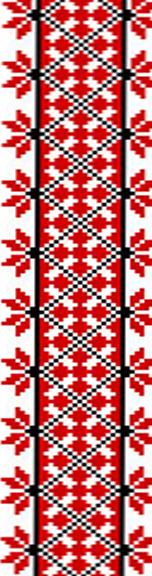 б)  в усіх відмінках деяких іменників і відміни, крім родового множини із закінченням -ей: Ілля, Іллі, Іллю, Іллею, на Іллі, Ілле; рілля, ріллі, ріллю, ріллею; суддя, судді, суддю, суддею, суддів; стаття, статті, статтю, статтею, але: статей;
в)  у похідних словах, утворених від іменників двох попередніх груп: гіллястий, гіллячка, життєвий, життєрадісний, життєлюбність, суддівський, суддівство, Іллева (книга), але: статейний;
г)  в орудному відмінку однини іменників ІІІ відміни, якщо в називному відмінку основа їх закінчується на один м’який або шиплячий приголосний: сіллю (сіль), глибінню (глибінь), річчю (річ), сумішшю (суміш), упряжжю (упряж), але: радістю, смертю, жовчю (радість, смерть, жовч – слова закінчується двома приголосними), кров’ю, Об’ю (кров, Об - основа не на м’який і не на шиплячий);
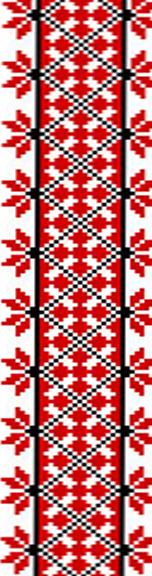 ґ)  у деяких прислівниках: зрання, спросоння, навмання, попідтинню, попідвіконню;
д)  в особових формах дієслова лити(ся) і похідних від нього: ллю, ллєш, ллються, виллєш, розіллються.
4.  в іншомовних словах:
а)  у власних назвах та похідних одиницях зберігається подвоєння літр на позначення однакових приголосних, якщо воно є у мові, з якої слово запозичене: Андорра, Голландія, Калькутта, Яффа, Пікассо, Россіні, андоррський, голландець, калькуттський, яффський;
б)  у загальних назвах літери звичайно не подвоюються: алея, колона, програма, екскурсія, бароко, інтермецо, стакато, беладона, фін ват (але: Ватт).
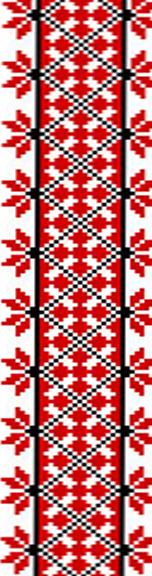 СПРОЩЕННЯ
До першої групи спрощень, що закріплюються правописом, у сучасній українській літературній мові належать:
[жн] - [ждн]: кожний (із кождьний),тижня;
[зн] - [здн]: пізно (із поздьно),виїзний;
[сн] - [слн]: масний(із масльний),ремісник,навмисне;
[сн] - [скн]: тиснути (із тискнути);
[сц] - [стц]: місце (із мьсьтце);
[нц] - [лнц]: сонце(із сьльнце);
[рц] - [рдц]: серце (із сьрьдце);
[нч] - [рнч]: гончар (із гьрньчарь);
[скл] - [сткл]: скло(із стькло).
(сл.)- (стл): улесливий
(ск) - (стск): міський від містський
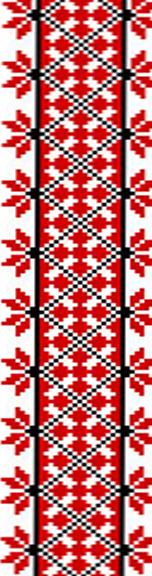 Але т зберігається:
а) у вимові й написанні слів кістлявий, пестливий, хвастливий, зап'ястний, хворостняк (без звука т спотворилося б значення цих слів);
б) у прикметниках, утворених від іншомовних слів на ст: контраст – контрастний, баласт – баластний, компост – компостний, форпост – форпостний;
в) у числівниках шістнадцять, шістдесят, шістсот, у яких пишеться т, хоч і не вимовляється.
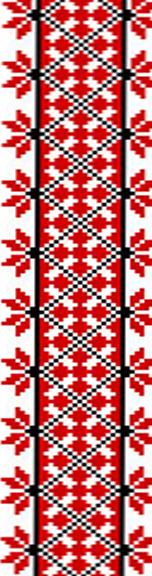 У вимові звук т випадає, але на письмі позначається:
а) у групах приголосних стськ, нтськ, нтств (в іменниках та прикметниках, утворених від іншомовних слів на -ст, -нт): турист – туристський, центрист – центристський, модерніст – модерністський, реформіст – реформістський, студент – студентський, гігант – гігантський, кореспондент – кореспондентський, агент – агентство, дилетант – дилетантство; але місто – міський;
б) у групах приголосних стц, стч: невістка – невістці – невістчин, артистка – артистці, пустка – у пустці, хустка – у хустці.
У кількох словах у звукосполученнях дн, дл випадав звук д: холод – холонути, гудуть – гули.
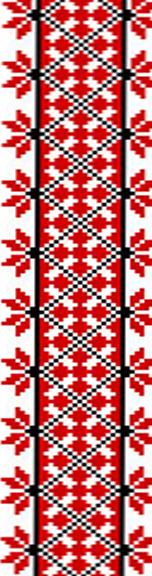 Чергування приголосних
Чергування приголосних відбувається при словозміні та словотворенні:
г//ж//з' (нога – ніжка – у нозі)
к//ч//ц' (рука – ручка – у руці)
х//ш//с' (вухо – вушко – у вусі)
Це чергування важливе також при творенні прикметників від іменників:
Галич – галицький;
Калуш – калуський;
Батіг – батозький.
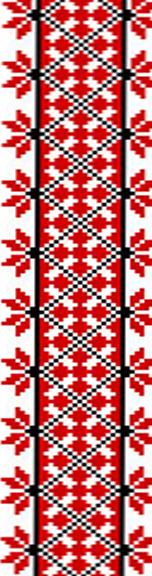 Чергування голосних
о, е//і. Національне чергування, властиве тільки українській мові, яке виникло на місці давніх О та Е у новоутворених закритих складах: осені – осінь, бджоли – бджілка;
о, е//ø (фонемний нуль). Це чергування виникло на місці давніх Ь (єр) – Е, Ъ (йор) – О у сильній (наголошеній) позиції: садок – садка; день – дня. Пор.: САДЪКЪ – САДЪКА; ДЬНЬ – ДЬНЯ; 
е//о після шиплячих та /й/. У давній українській мові усі шиплячі, як і /й/, були м’якими. Тому після них ніколи не було Ъ, яка завжди позначала твердість попереднього приголосного, натомість на позначення м’якості попереднього приголосного вживалась літера Ь. Оскільки в сильній позиції Ь переходила в Е, а Ъ – в О, то можемо простежити чергування е//о після переходу шиплячих у тверді приголосні у словах: четвірка – чотири, лієчка – лійок.
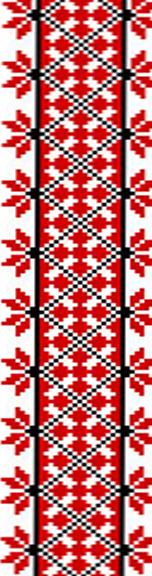 и//о, и//е у фонемосполуках -ри-, -ли-. Ці сполуки у словах стоять між приголосними в ненаголошеному складі; в російській мові їм відповідають фонемосполуки -ро-, -ло-, -ре-, -ле-. В українській мові таких слів доволі мало: кривавий – кров, бриніти – бренькіт.

До найдавніших чергувань голосних фонем на основі довгих і коротких голосних у старослов’янській мові належать:
е//о: нести – носити, брести – бродити, мелю – молоти і под.;
і//а: лізти – лазити, сісти – садити;
о//а: схопити – хапати, скочити – скакати;
е//і: пекти – випікати, наректи – нарікати.
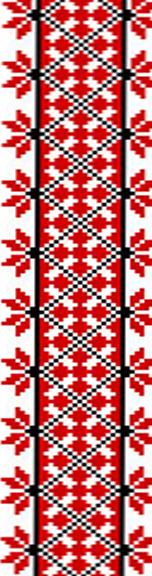 1.  З великої літери пишуться:
а)  імена, по батькові, прізвища, псевдоніми, прізвиська людей;
б)  назви божеств і міфічних істот;
в)  клички свійських тварин, назви дійових осіб у художніх творах;
г)  назви найвищих державних українських і міжнародних установ і посад, назви груп або союзів держав і найвищих міжнародних організацій. Якщо назва посади утворена поєднанням прикметника з іменником, з великої літери пишеться тільки перше слово;
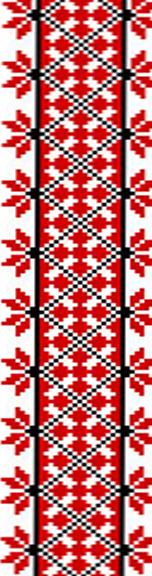 1.  З великої літери пишуться:
ґ) назви держав та автономних адміністративно-територіальних одиниць (усі слова), автономних областей та округів, країв, областей, районів (тільки перше слово);
д) назви вулиць, проспектів, майданів, парків, залізничних, морських і под. шляхів, крім родових позначень;
е) астрономічні назви, крім родових позначень, назви сортів рослин у спеціальній літературі;
є) географічні назви, крім родових позначень (слів море, острів, півострів, гора, озеро й под.).
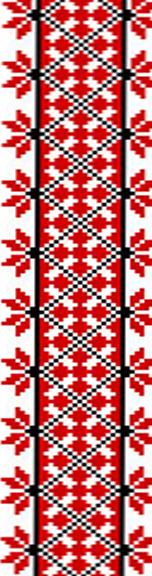 2.  З великої літери пишеться тільки перше слово:
а)  у назвах державних, партійних, громадських установ і організацій, міністерств України та інших держав, а також найважливіших документів;
б) у назвах установ місцевого значення;
в) у повних назвах заводів, виробничих об’єднань, підприємств, наукових і навчальних закладів, кінотеатрів, парків, клубів і т. ін. (символічна назва в лапках теж з великої літери); 
г) у назвах художніх творів, наукових праць, газет, журналів (назва береться в лапки), але: Біблія, Євангеліє, Часослов, Псалтир, Коран (без лапок);
ґ) у назвах пам’яток архітектури, храмів, історичних епох, подій, знаменитих дат, а також релігійних свят і постів;
д) у назвах орденів, відзнак.
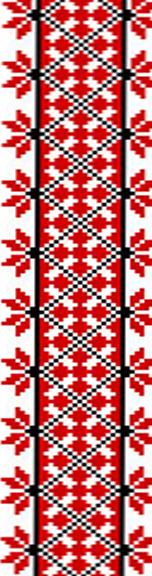 3.  З великої літери пишуться прикметники, утворені від власних особових імен:
а) за допомогою присвійних суфіксів -ів, -їв, -ов, -ев, -ин, -їн: Франкова проза, Шевченків щоденник, Лесині вірші, Іринині мрії, (але: гордіїв вузол, петрів батіг (рослина), піфагорова теорема, бертолетова сіль (фразеологічні сполучення, наукові терміни);
б) за допомогою суфіксів -івськ, -евськ, -инськ, -інськ у значенні «імені, пам’яті когось»: Шевченківська премія, Гоголівський музей, Пушкінська конференція, але: шевченківська поезія, гоголівські герої, пушкінська проза.
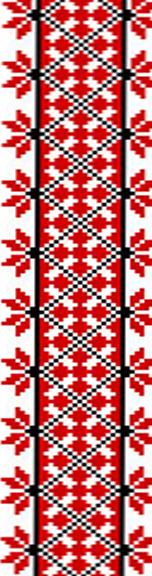 4.  З великої літери пишуться скорочені назви одиничних установ, організацій: Євросоюз, Міноборони, Укрпрофрада, але: педінститут, держадміністрація, міськрада (родові поняття).
5.  Великими літерами пишуться абревіатури, утворені з початкових букв власних і загальних імен: МОЗУ, СНД, АЕС, НХЛ, ТЮГ, КВК, але: вуз, рагс.
Зверніть увагу!
Назви посад, звань, учених ступенів, титулів тощо пишуться з малої літери: народний артист України, міністр, декан, президент Академії наук України, академік, професор, доктор наук, кандидат наук, член-кореспондент, князь, король, граф, принц.